Compassionate Communication: Keeping the Patient and Family Informed Throughout the Patient’s Journey Through the Four Stages With Rett Syndrome
Alan K. Percy, MDProfessor of Pediatrics (Neurology) EmeritusSarah Katherine Bateh Endowed Professor University of Alabama at BirminghamBirmingham, AL
Disclaimer
The views and opinions expressed in this educational activity are those of the faculty and do not necessarily represent the views of TotalCME, Inc., the CME providers, or the companies providing educational grants. This presentation is not intended to define an exclusive course of patient management; the participant should use their clinical judgment, knowledge, experience, and diagnostic skills in applying or adopting for professional use any of the information provided herein. Any procedures, medications, or other courses of diagnosis or treatment discussed or suggested in this activity should not be used by clinicians without evaluation of their patient's conditions and possible contraindications or dangers in use, review of any applicable manufacturer’s product information, and comparison with recommendations of other authorities. Links to other sites may be provided as additional sources of information.
Resource Information
About This Resource
These slides are one component of a continuing education program available online at MedEd On The Go titled New Hope for Rett Syndrome: Novel Treatment Approaches

Program Learning Objectives:
Learn to clearly communicate information that is pertinent to the successful management of RS through each stage of the disease. enhanced patient outcomes and improvements in quality of life.
Increase the ability to recognize the subtle signs and symptoms of RS earlier. 
Differentiate the pharmacodynamics and latest efficacy and safety clinical trial data associated with FDA-approved treatment for RTT.
Educate clinicians concerning the role of interprofessional team members in optimizing collaboration and communication to ensure patients with RS receive high-quality care that leads to enhanced patient outcomes and improvements in quality of life

MedEd On The Go®
www.mededonthego.com
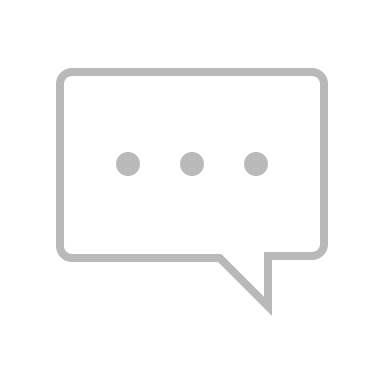 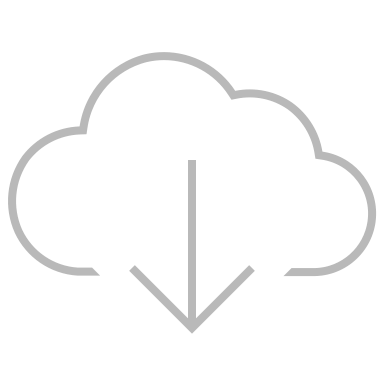 This content or portions thereof may not be published, posted online or used in presentations without permission.
This content can be saved for personal use (non-commercial use only) with credit given to the resource authors.
To contact us regarding inaccuracies, omissions or permissions please email us at support@MedEdOTG.com
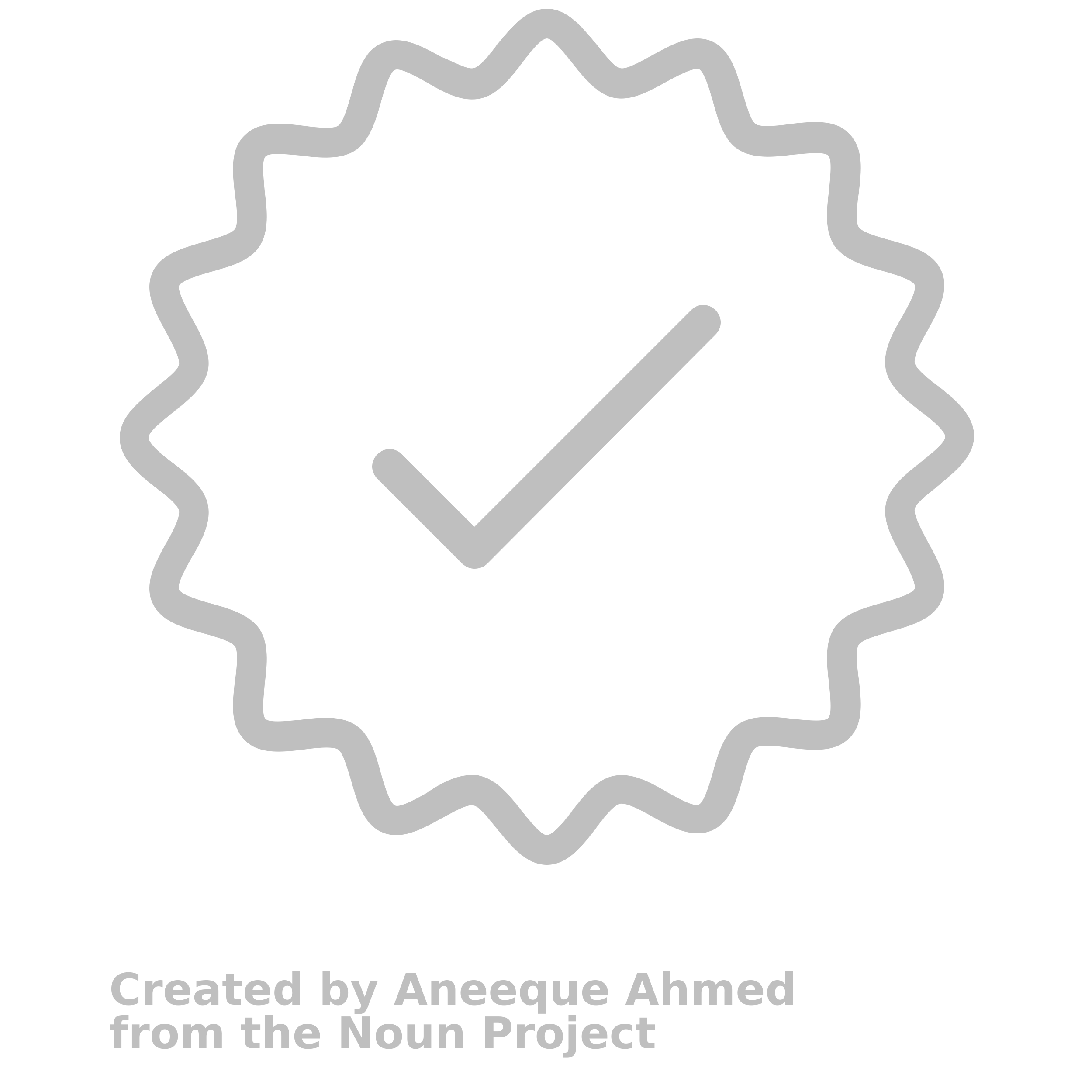 Rett Syndrome Is
A neurodevelopmental encephalopathy mainly affecting females
Due to mutations in MECP2 – methyl-CpG-binding protein 2 – at Xq28
Apparently normal early development followed by regression of skills
Multiple associated co-morbidities
Broad clinical spectrum
Rett Syndrome Clinical Criteria
Arrest of developmental progress at 6-18 months 
Regression, including reduced/absent speech and finger skills, absent/abnormal gait, stereotypies (primarily hands), followed by
Stabilization: Better social contact and eye gaze; gradual slowing of motor functions
Neul JL, et al. Ann Neurol. 2010;68:944-50.
How Rett Syndrome Evolves
Arrest of developmental progress
Early infancy: Apparently normal; may have abnormal deceleration in head growth; may appear to sleep “too good”
6-18 months: May be slow with sitting, playing with toys or finger feeding; combat crawl or shuffling on bottom
Hand stereotypies may begin
How Rett Syndrome Evolves
Regression of learned skills
Partial or complete loss of finger skills and babbling/ forming words; delayed or absent walking; active hand stereotypies
May be less interactive or appear “autistic”; in another world
Seizures or abnormal breathing is rarely observed
How Rett Syndrome Evolves
Post-regression period
Improved eye contact and interaction: emergence from uninterested phase
Increase in seizures, abnormal breathing patterns, slowing of growth
Gradual slowing of ambulation
Scoliosis may develop, especially if not walking; poor feeding pattern
Premature puberty
How Rett Syndrome Evolves
Late motor decline
Gradual increase in muscle tone and rigidity – may mimic parkinsonism
Other motor features: dystonia, slowing, contractures
Seizures and breathing abnormalities may diminish
Remain alert, interactive, happy
Natural History of Rett Syndrome
Significant progress over the last 16 years has resulted in revised diagnostic criteria and advances in:
Hand stereotypes
Evidence of impaired growthand development
GI function
Epilepsy and breathing patterns
Prevalence of scoliosis andimpact of surgery
Phenotype-genotype interactions
Sexual maturation
Longevity
Quality of life assessments
Mutations in males
Qualitative rating scales for clinical trials have also been developed
GI, gastrointestinal.
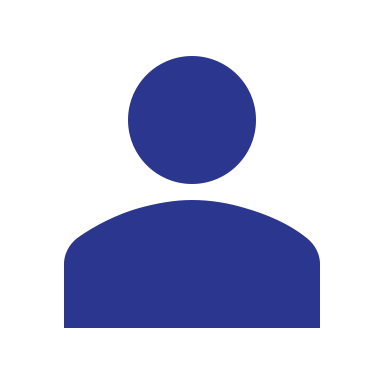 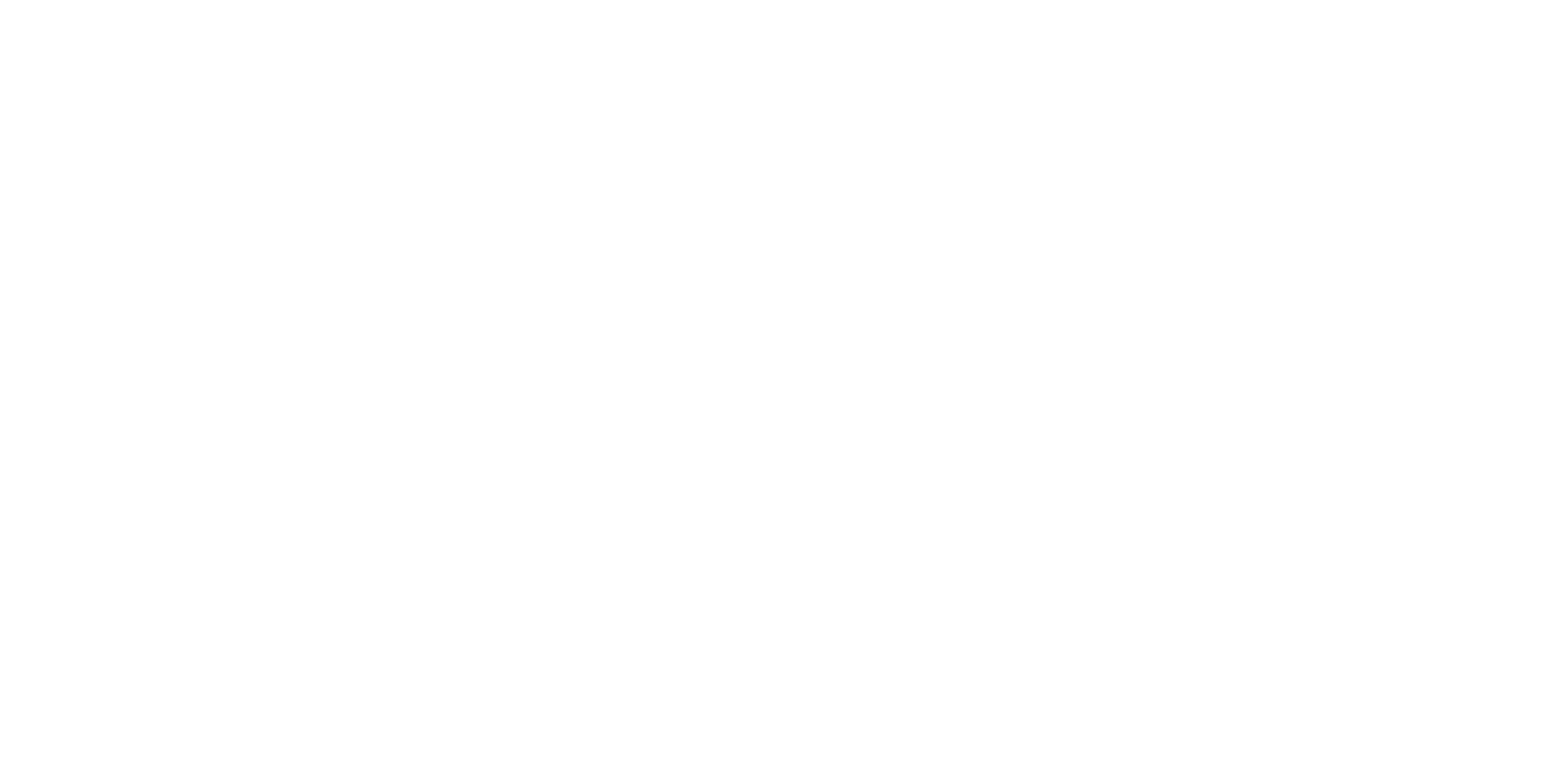 Looking for more resources on this topic?
CME/CE in minutes
Congress highlights
Late-breaking data
Quizzes
Webinars
In-person events
Slides & resources
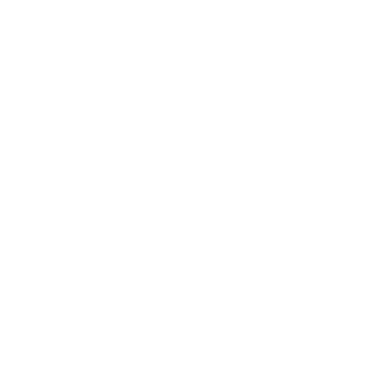 www.MedEdOTG.com